স্বাগতম
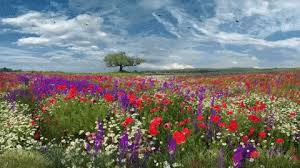 পরিচিতি
শিক্ষক পরিচিতি
পাঠ পরিচিতি
সাইফুল আলম
সহকারি শিক্ষক
চাতল এস.সি উচ্চ বিদ্যালয়
করিমগঞ্জ , কিশোরগঞ্জ
মোবাইল – ০১৮৬২৯৬৯৭৩৩
বিষয়ঃ ভূগোল ও পরিবেশ
শ্রেণি -  দশম 
অধ্যায় – একাদশ (বাংলাদেশের বনাঞ্চাল)
সময় – ৪০ মিনিট
তারিখ – ১০/ ৪/২০২০
বন্যপ্রাণি
বনভূমি
বাংলাদেশের বনাভূমির  অবস্থান
বনের রাজা
বনের মানুষের
 জীবন জীবিকা
আজকের পাঠ
বাংলাদেশের বনাঞ্চল
শিখনফল
১. বাংলাদেশের কোথায় কোথায় বনাঞ্চল আছে তা চিহ্নিত করতে পারবে। 
২. বাংলাদেশের বনভূমির বর্ণনা করতে পারবে।
৩. বাংলাদেশের বনভূমির গুরুত্ব ব্যাখ্যা করতে পারবে।
একটি দেশের পারস্পারিক ভারসাম্য ও অর্থনৈতিক উন্নয়নের জন্য ২৫% বনভূমি থাকা প্রয়োজন। আমাদের আছে ১৭%।
৩ ভাগে ভাগ করা যায়
জলবায়ু ও মাটির গুণাগুণের তারতম্যের উপর ভিত্তি করে বাংলাদেশের বনভূমিকে
৩. স্রোতজ বনভূমি বা সুন্দরবন
২. ক্রন্তীয় পাতাঝরা গাছের বনভূমি
১. ক্রন্তীয় চিরহরিৎ এবং পাতাঝরা গাছের বনভূমি
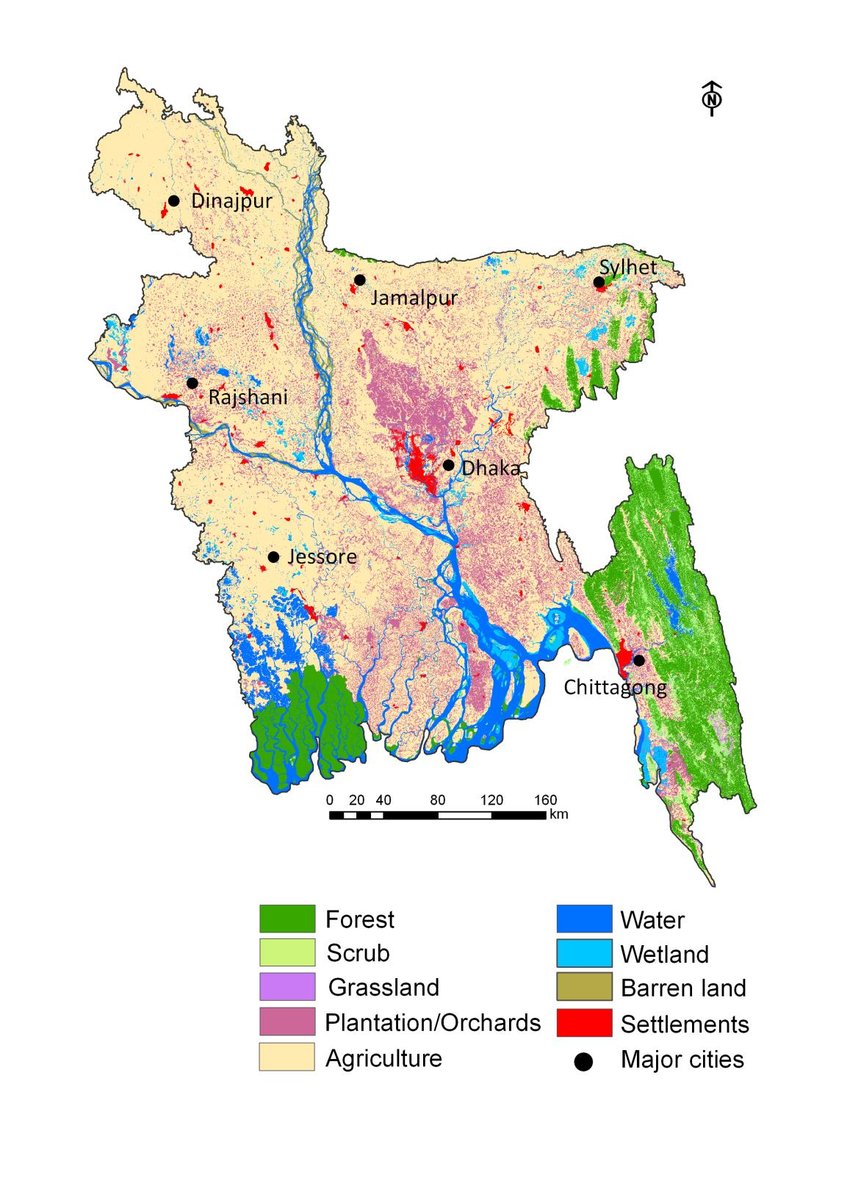 ১. ক্রন্তীয় চিরহরিৎ এবং পাতাঝরা গাছের বনভূমি
২. ক্রন্তীয় পাতাঝরা গাছের বনভূমি
৩. স্রোতজ বনভূমি বা সুন্দরবন
একক কাজ
বাংলাদেশের একটি মানচিত্র অঙ্কন করে বনাঞ্চল গুলি চিহ্নিত কর। সময়- ৫ মিনিট
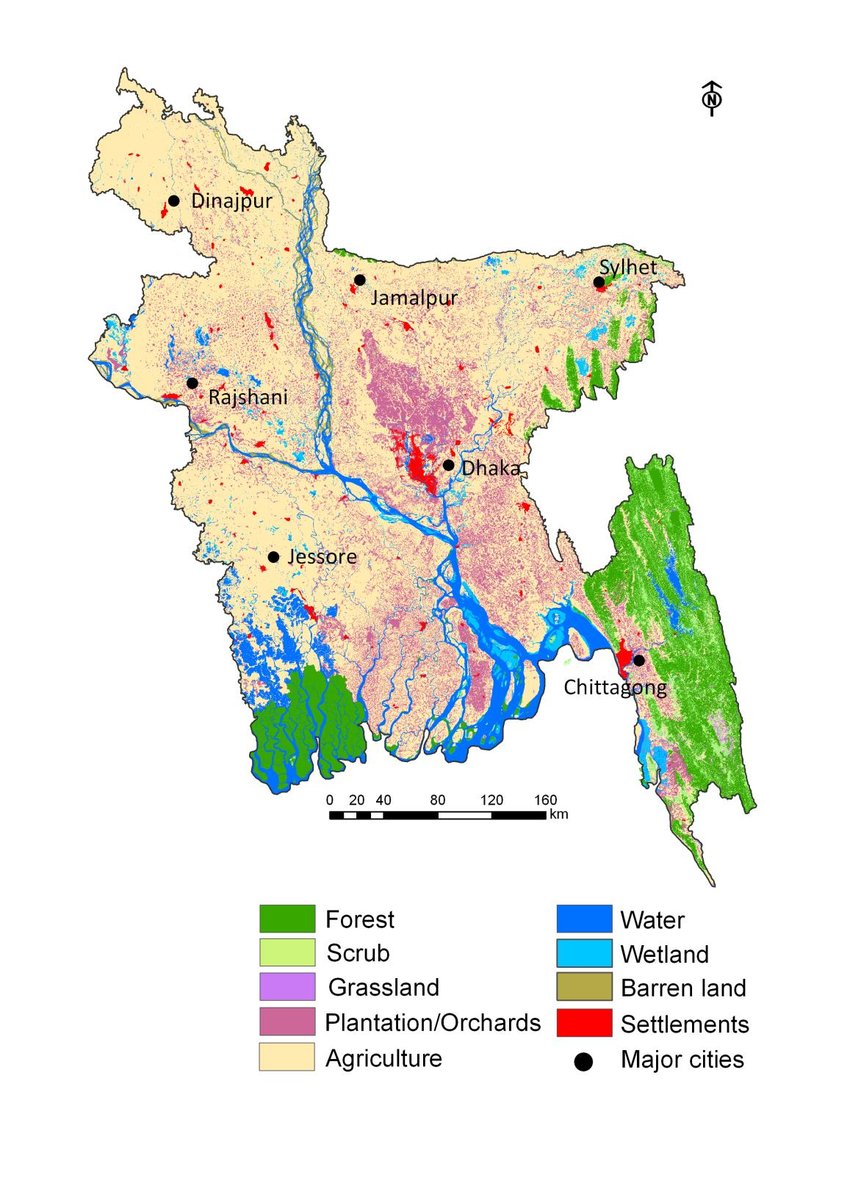 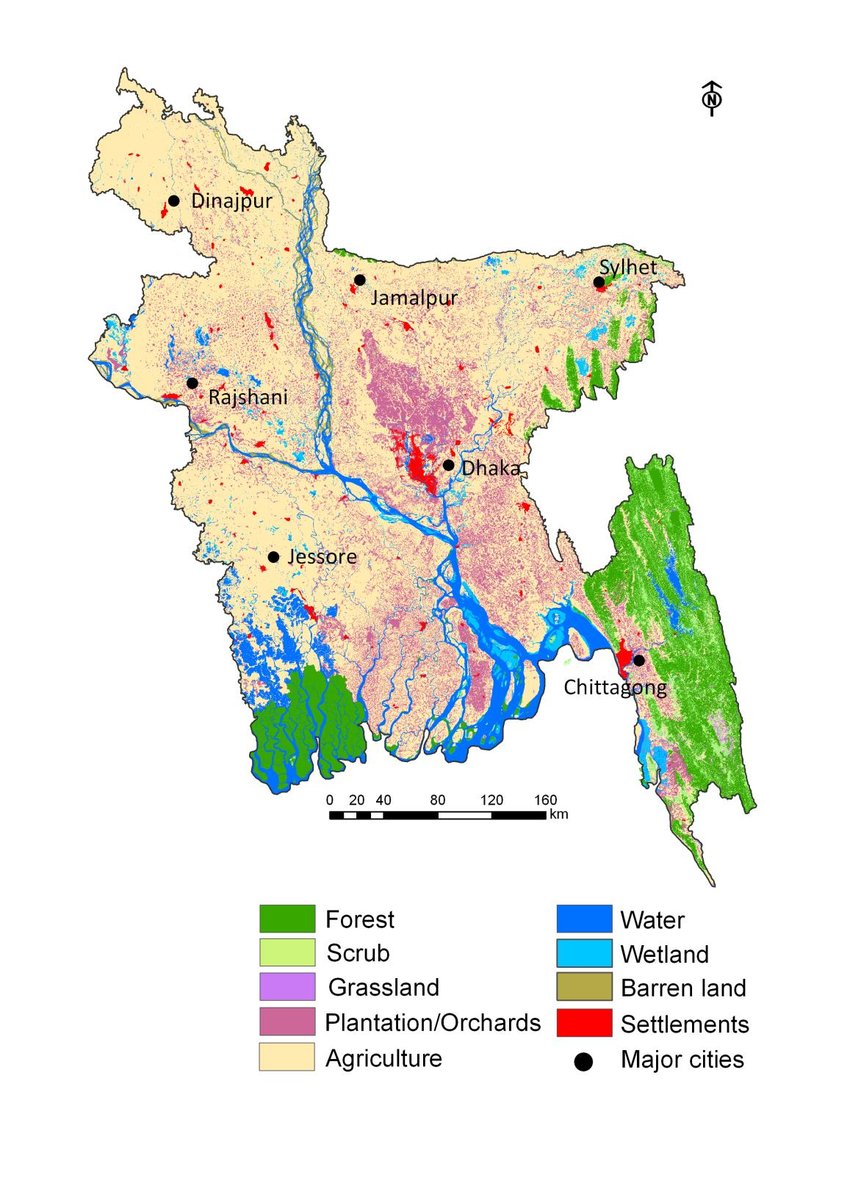 ক্রন্তীয় চিরহরিৎ এবং পাতাঝরা গাছের বনভূমি
খাগড়াঝড়ি, রাঙামাটি ও বান্দারবানের সব অংশ
চট্টগ্রাম অঞ্চলের কিছু অংশ
সিলেটে অঞ্চলের  কিছু অংশ
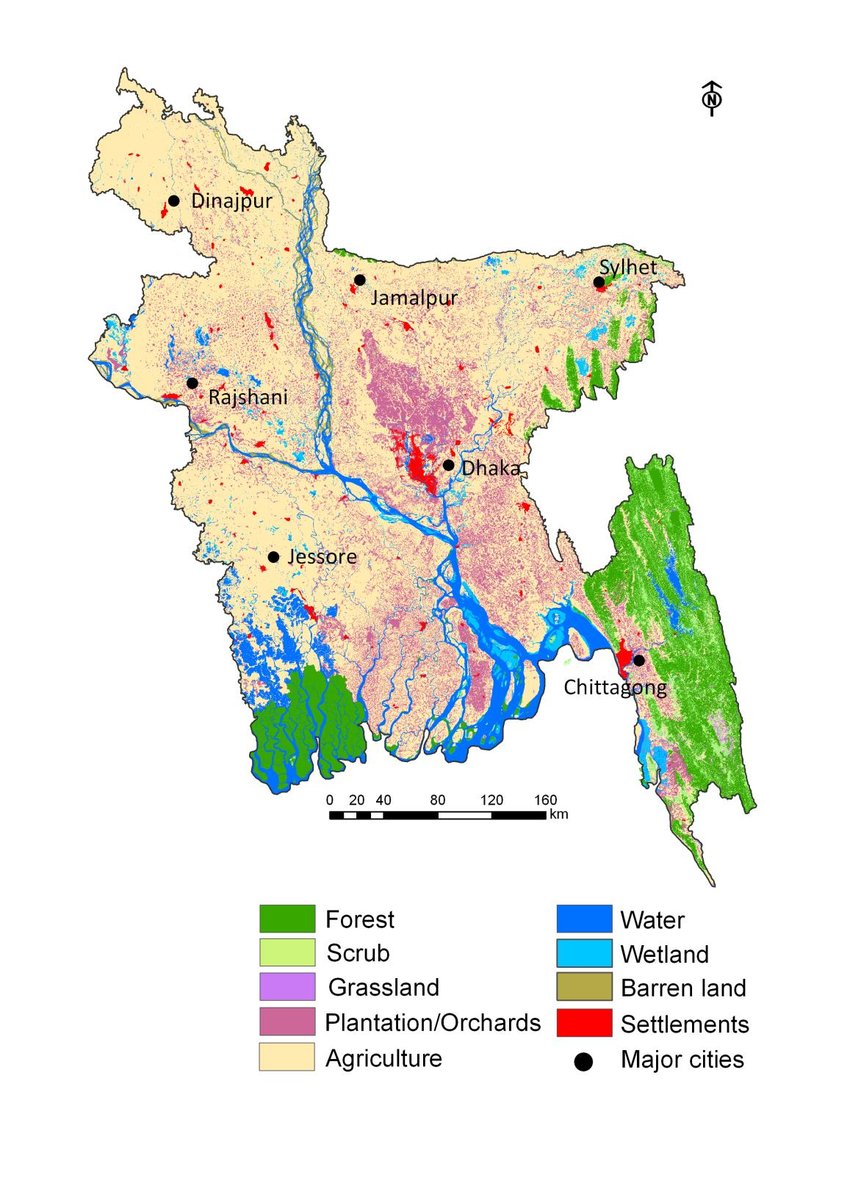 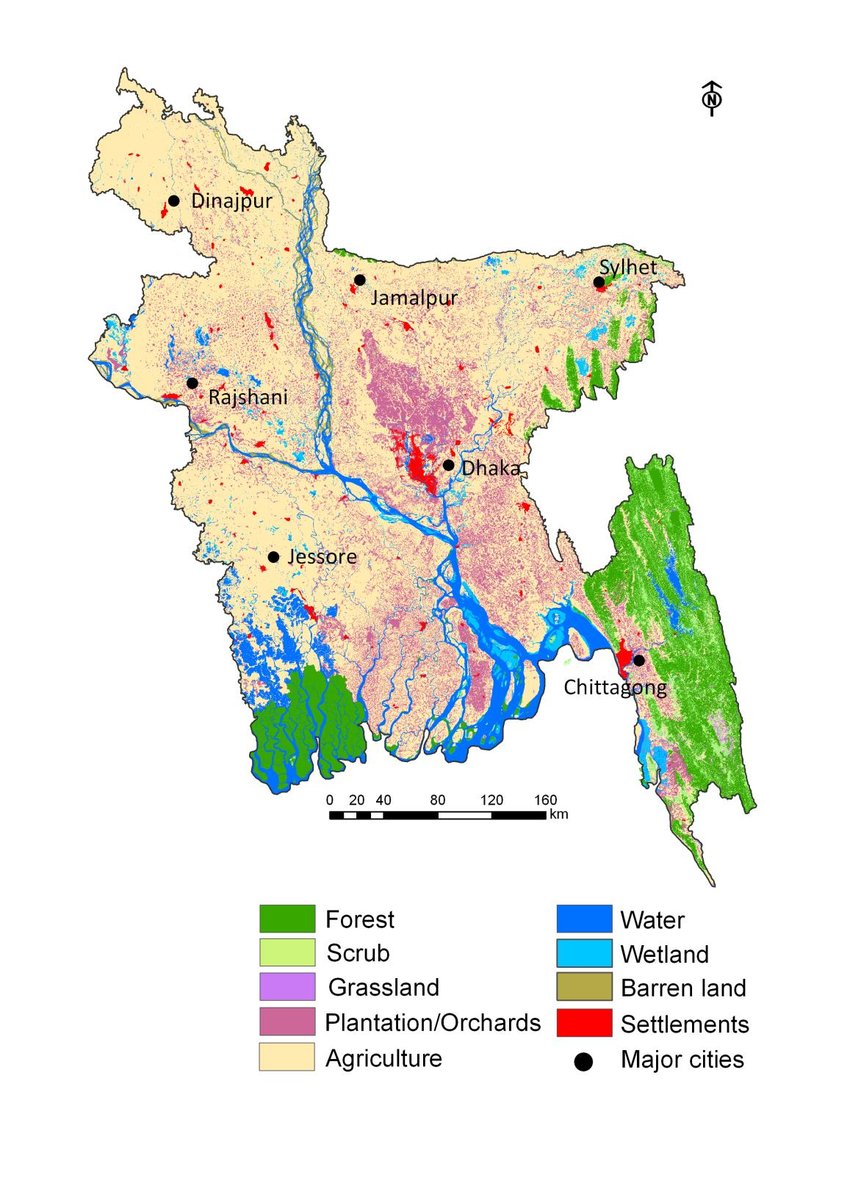 ক্রন্তীয় পাতাঝরা গাছের বনভূমি
এ বনভূমি দুই অংশে বিভক্ত
ক.ময়মনসিংহ, টাঙ্গাইল ও গাজীপুর জেলার মধুপুর ও ভাওয়ালের বনভূমি
খ. দিনাজপুর ও রংপুর জেলায় বরেন্দ্র বনভূমি
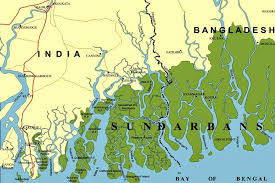 স্রোতজ বনভূমি বা সুন্দরবন
উত্তরে খুলনা,সাতক্ষীরা,বাগেরহাট
দক্ষিণে বঙ্গোপসাগর,
পূর্বে হরিণঘাটা নদী, পিরোজপুর ও বরিশাল জেলা
পশ্চিমে রাইমঙ্গল, হাড়িয়াভাঙ্গা নদী এবং ভারতের পশ্চিমবঙ্গ রাজ্যের আংশিক সীমা
উদ্ভিদ ও বৈশিষ্ট্য
স্রোতজ বনভূমি বা সুন্দরবন
সুন্দরি, গরান, গেওয়া, ধুন্দল, কেওড়া ও গোলপাতা স্রোতময় মিঠা ও লোনা পানির সংযোগস্থলে জম্ম
শাল, গজারি,কড়ই, হিজল প্রভৃতি গাছের পাতা একবারে ঝরে যায়
ক্রন্তীয় পাতাঝরা গাছের বনভূমি
চাপালিশ, ময়না,তেলসু্‌র, বাঁশ প্রভৃতি গাছের পাতা একবারে ঝরে যায় না
ক্রন্তীয় চিরহরিৎ এবং পাতাঝরা গাছের বনভূমি
প্রাকৃতিক গুরুত্ব
পর্যটন শিল্পের সম্ভাবনা
পণ্যসামগ্রী সংগ্রহ
বৈদেশিক মুদ্রা অর্জন
বনাঞ্চলের গুরুত্ব
কৃষি উন্নয়ন
নির্মাণের উপকরণ
সরকারের আয়ের উৎস
শিল্পের উন্নতি
দুর্যোগের ঝুকি হ্রাস
পরি. ও যোগাযোগ
ব্যবস্থা
মূল্যায়ন
উত্তর _ ১৭%
১.বাংলাদেশের শতকরা কত ভাগ বনাঞ্চল আছে ?
২. জলবায়ু ও মাটির গুণাগুণের তারতম্যের উপর ভিত্তি করে বাংলাদেশের বনভূমিকে কয় ভাগে ভাগ করা হয়েছে ?
উত্তর _ ৩ ভাগে
উত্তর –ক্রান্তিয় পাতাঝরা
৩.ভাওয়াল ও মধুপুর বনভূমি কোন ধরণের বনাঞ্চল ?
উত্তর –৬,০০০ ব.কিমি
৪.সুন্দরবন খুলনা বিভাগের কত বর্গকিলোমিটার এলাকা জুড়ে?
উত্তর –চাপালিশ,ময়না
৫. ক্রন্তীয় চিরহরিৎ এবং পাতাঝরা গাছের বনভূমির ২টি বৃক্ষের নাম বল।
উত্তর –প্রকৃতিক গুরুত্ব
৬.জীববৈচিত্র্য রক্ষা, ভূমিক্ষয় রোধ কোন ধরণের গুরুত্ব ?
উত্তর –শিল্পের উন্নতি
৭.কাগজ, রেয়ন, দিয়াশলাই কোন ধরণের গুরুত্ব ?
উত্তর –বৈদেশিক মুদ্রা
         অর্জন
৮.চামড়া, শিং , পশম কোন ধরণের গুরুত্ব ?
বাড়ির কাজ
**রাজুর মামা আর্মিতে চাকুরি করার সুবাদে সে চিটাগাং মামার কাছে বেড়াতে যাওয়ার একটা সুযোগ পেয়ে যায়। রাজুর মামা রাজুকে নিয়ে ঘুরতে সোজা হিমছড়ি চলে গেল। রাজু সেখানে গহীন জঙ্গল দেখে অবাক হয়ে মামাকে অসংখ্য প্রশ্ন করতে লাগল আর মামা একে  একে রাজুর ছোট ছোট প্রশ্নগুলোর উত্তর দিচ্ছিল।
ক.একটি দেশে শতকরা কত ভাগ বনাঞ্চল থাকা প্রয়োজন ?                            ১
খ. বাংলাদেশের বনাঞ্চলকে কয় ভাগে ভাগ করা হয়েছে ?                             ২
গ.রাজুর দেখা বনাঞ্চলটির বর্ণনা কর ?                                                    ৩
ঘ.সুন্দরবন শুধু সুন্দর নয় ‘’ বাংলাদেশের অর্থনৈতিক উন্নয়ণের একটি অংশ’’ তোমার মতামত ব্যাখ্যা কর।                                                                 ৪
ধন্যবাদ
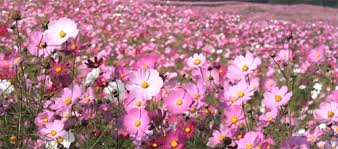